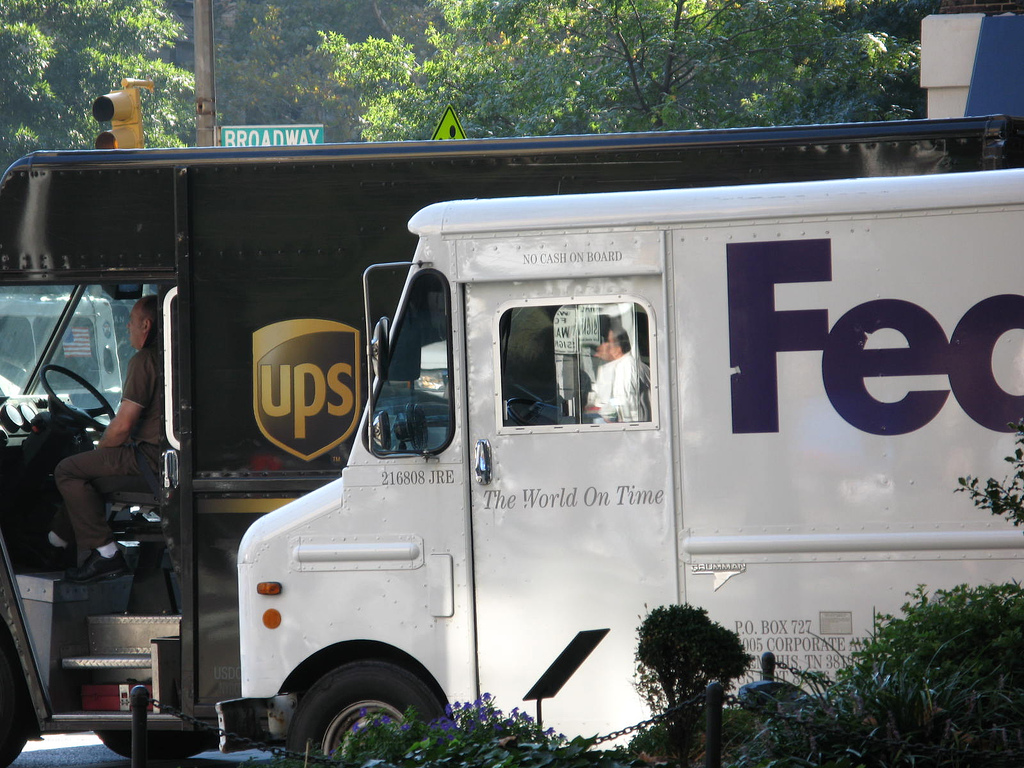 Freight Master Plan
Planning Commission
Ian Macek
May 26, 2016
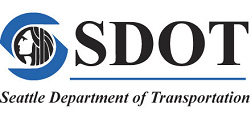 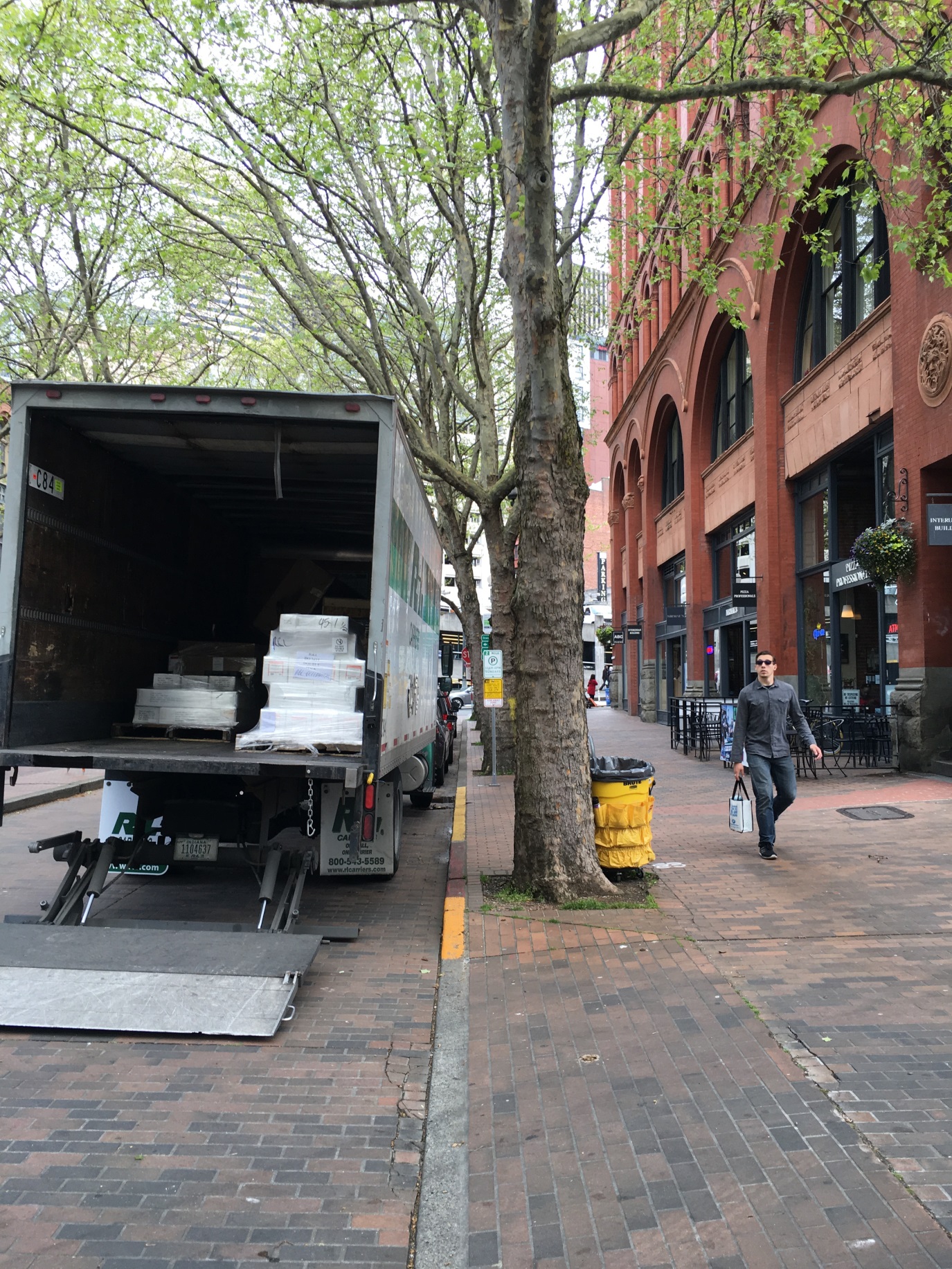 Presentationoverview
Summary of draft FMP document

Next steps
2
2
[Speaker Notes: We’ve been working on the plan since 2014. The document reflects the huge amount of work we’ve done over the past two years.]
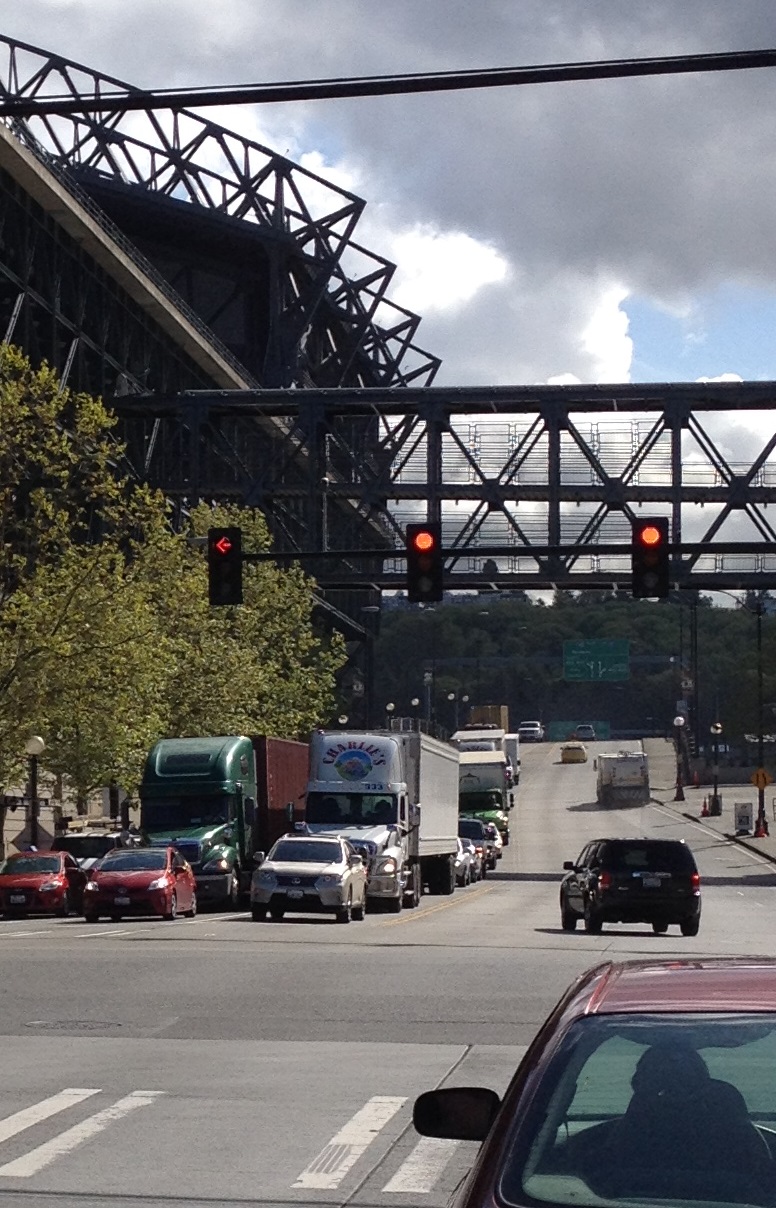 What is the FMP?
20- year plan to improve goods movement and deliveries

Focus on truck freight

Data-driven process
3
3
[Speaker Notes: Efficient movement of goods is critical in sustaining the city’s quality of life and maintaining its competitiveness. 
Improve freight mobility to support increasing demand for goods and services while addressing

How goods movement and deliveries benefit Seattle]
Community engagement
Phase 1
Gather information

Freight stakeholder interviews
Met with over 50 organizations

Survey for people who drive trucks in Seattle
60 responses
Phase 2
Input to draft network

2 Open Houses
Georgetown
Ballard

Feedback from: 
Modal Advisory Boards
Industrial and business associations
District Councils and Community Councils
4
[Speaker Notes: Stakeholders included:
Freight carriers
Manufacturers
Restaurant owners
Business and industrial organizations
State and local partners
District and neighborhood councils
Community organizations
City commissions and boards

We are now in Phase 3 – which is the public review of the draft FMP to obtain input.]
What we’ve heard
Develop a resilient and connected freight network

Provide safe and predictable movements for all modes

Urban deliveries need a reliable network and easy loading

Provide more trees and vegetation in industrial areas
Streets and neighborhoods  near industrial areas have greater impacts from truck movements

Concerns about truck parking on residential streets

Provide broader understanding of goods movement and deliveries
5
[Speaker Notes: Stakeholders included:
Freight carriers
Manufacturers
Restaurant owners
Business and industrial organizations
State and local partners
District and neighborhood councils
Community organizations
City commissions and boards]
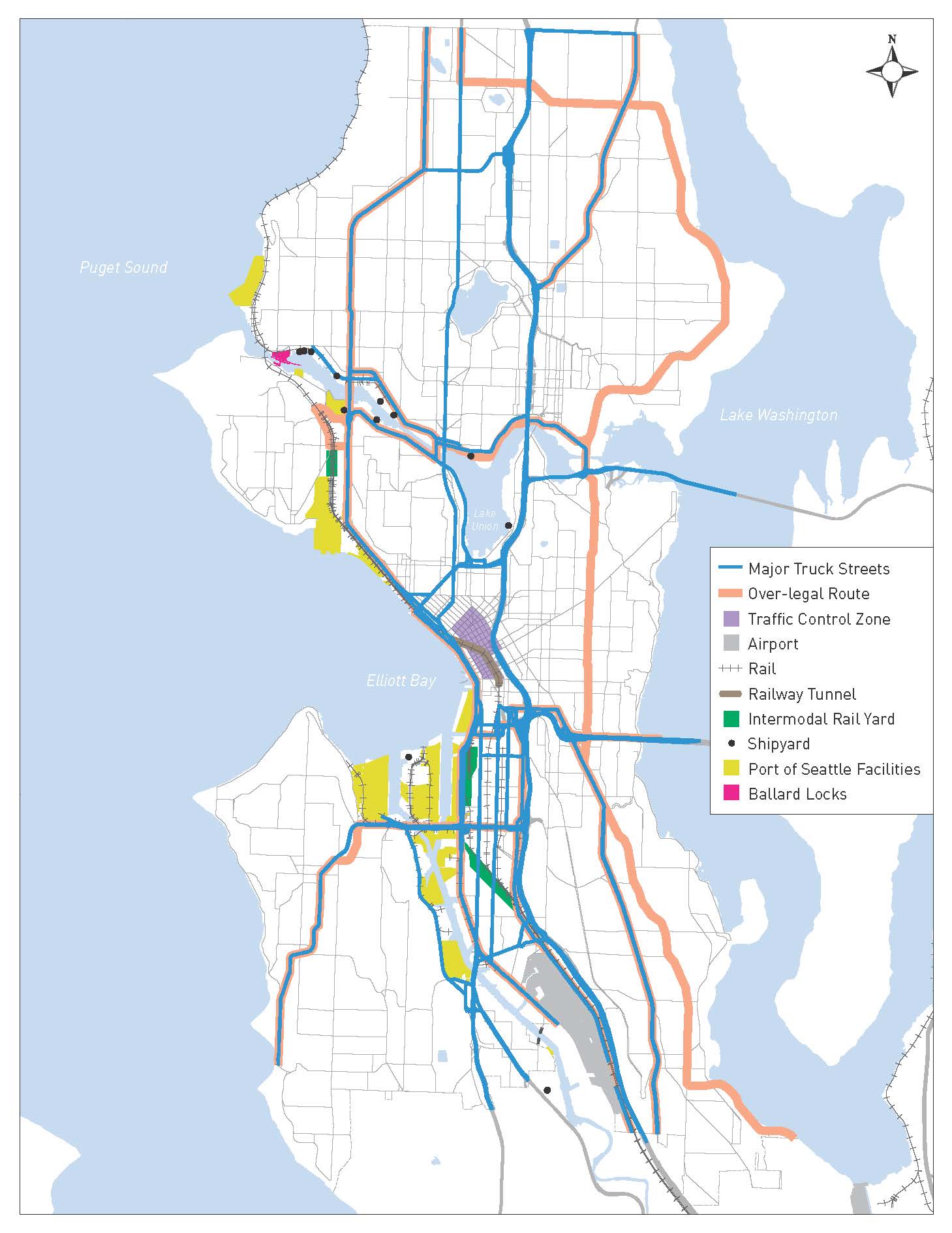 Goods movement in Seattle
Population, employment, and economic growth

Seattle’s freight assets

Current and future freight trends
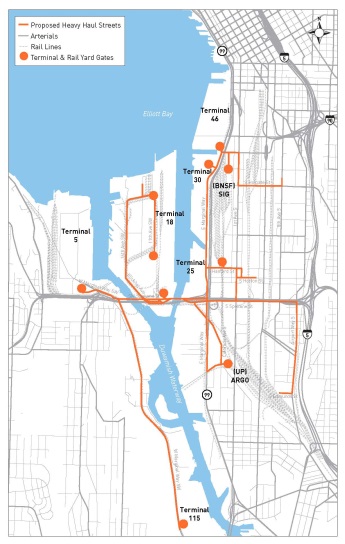 6
[Speaker Notes: Existing conditions, current and future trends in goods movement

Retail, Wholesale and Manufacturing

Existing Conditions:
2014 First truck flow map
City of Seattle: 780 count locations
Other input from WSDOT, KC Metro

Future Conditions:
2035 Truck flow map
Create districts for analysis
Employment industries: Retail, Wholesale and Manufacturing
Develop Growth factors and apply to districts
Calibrate future volumes against other projects]
Policy framework
7
[Speaker Notes: Vision: Desired end state
Goals: What the plan will accomplish

Also shares the planning context that helped shape the FMP.]
Seattle’s freight network
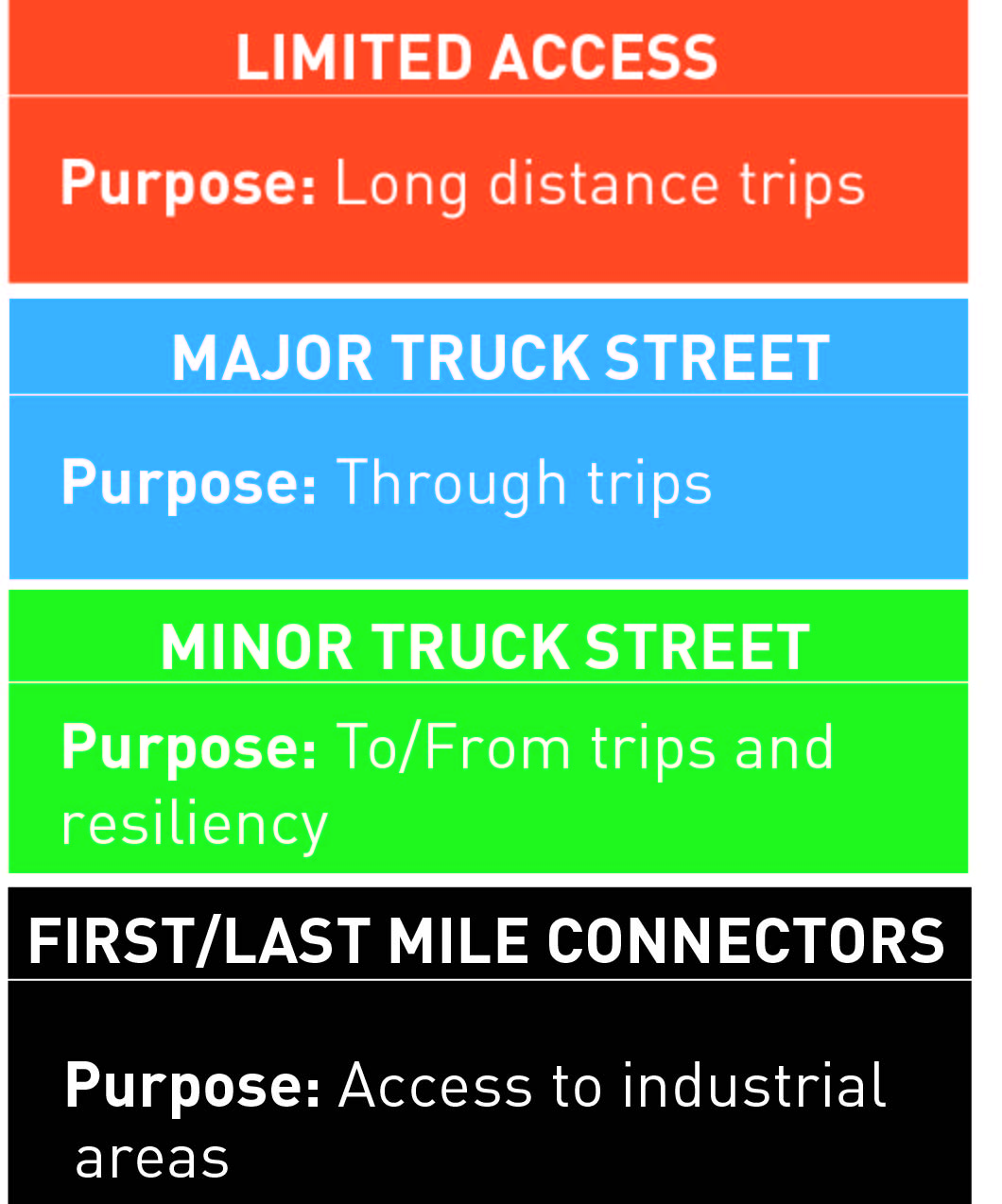 Presents the draft freight network

Developed using the following steps:

Evaluate existing and future truck volumes
Establish land use connections
Provide connectivity within the network
Review roadway classifications
Assess resiliency of the network
Incorporate public input
Consider other modal priorities
8
[Speaker Notes: Freight goes everywhere
Need to recognize different levels of freight movement and needs
Need for context sensitivity

Network purpose
Encourage and accommodate freight
Prioritize future investments
Identify design needs

Expanded, tiered network:
Limited Access
Major Truck Street
Minor Truck Street
First/Last Mile Connectors]
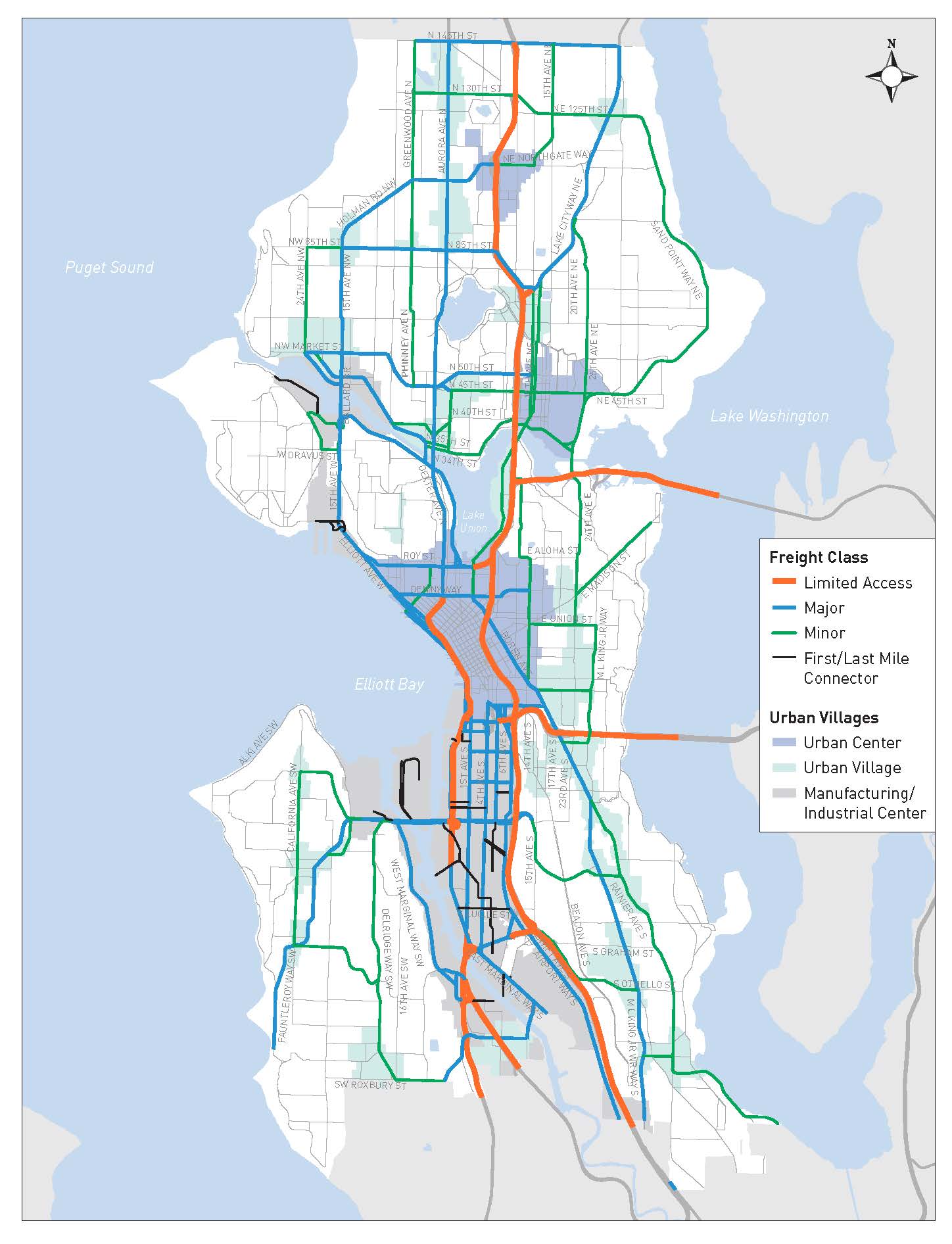 Draft freight network
Network purpose
Encourage and accommodate freight
Improve city-wide and regional connections
Identify design needs
Draft network
9
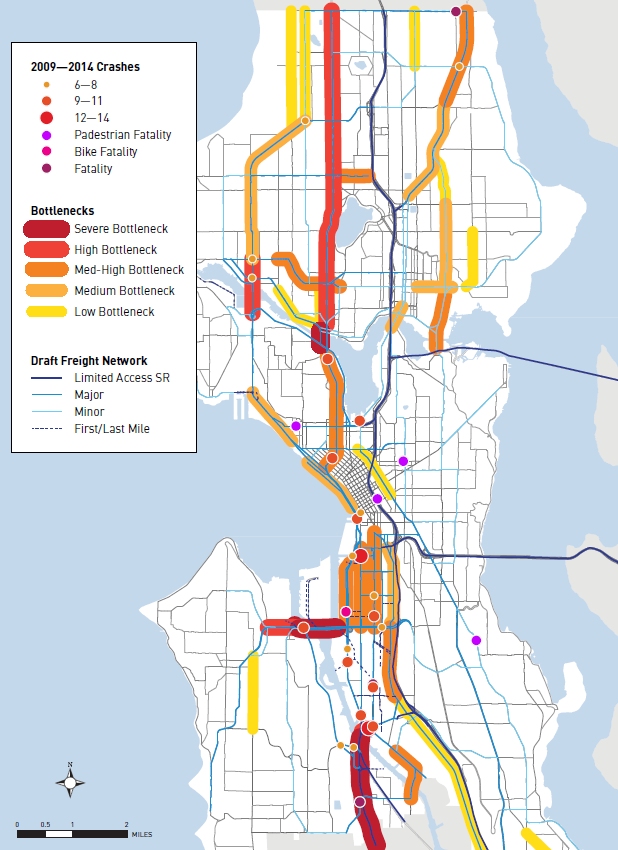 Developing solutions
Performed bottleneck and truck collision analysis

Developed a freight toolbox of improvement types

Identified 50+ projects

Developed strategies to implement the FMP
10
[Speaker Notes: Performed bottleneck and truck collision analysis
Mapped freight projects from previous planning efforts (Move Seattle, Large Capital, FAP, etc.)
Identified locations with unaddressed needs
Recommended ideas/solutions to improve safety and mobility]
Example Strategies

Economy
Develop an Urban Goods Delivery Strategy
Safety
Develop a comprehensive freight education program
Explore programs to install truck side guards on city truck fleet
Mobility
Expand the city's freight data collection program
Provide tools to help the freight community navigate the city
State of Good Repair
Address maintenance and rehabilitation needs on the freight network
Equity
Work with communities impacted by goods movement
Address freight impacts on incompatible land uses through integrated planning and implementation of small-scale projects
Environment
Reduce greenhouse gas (GHG) emissions produced by freight
Strategies and actions
Strategies guide us on how to achieve progress toward realizing the plan goals

Actions are specific tasks for implementation

Will inform FMP Implementation Plan
11
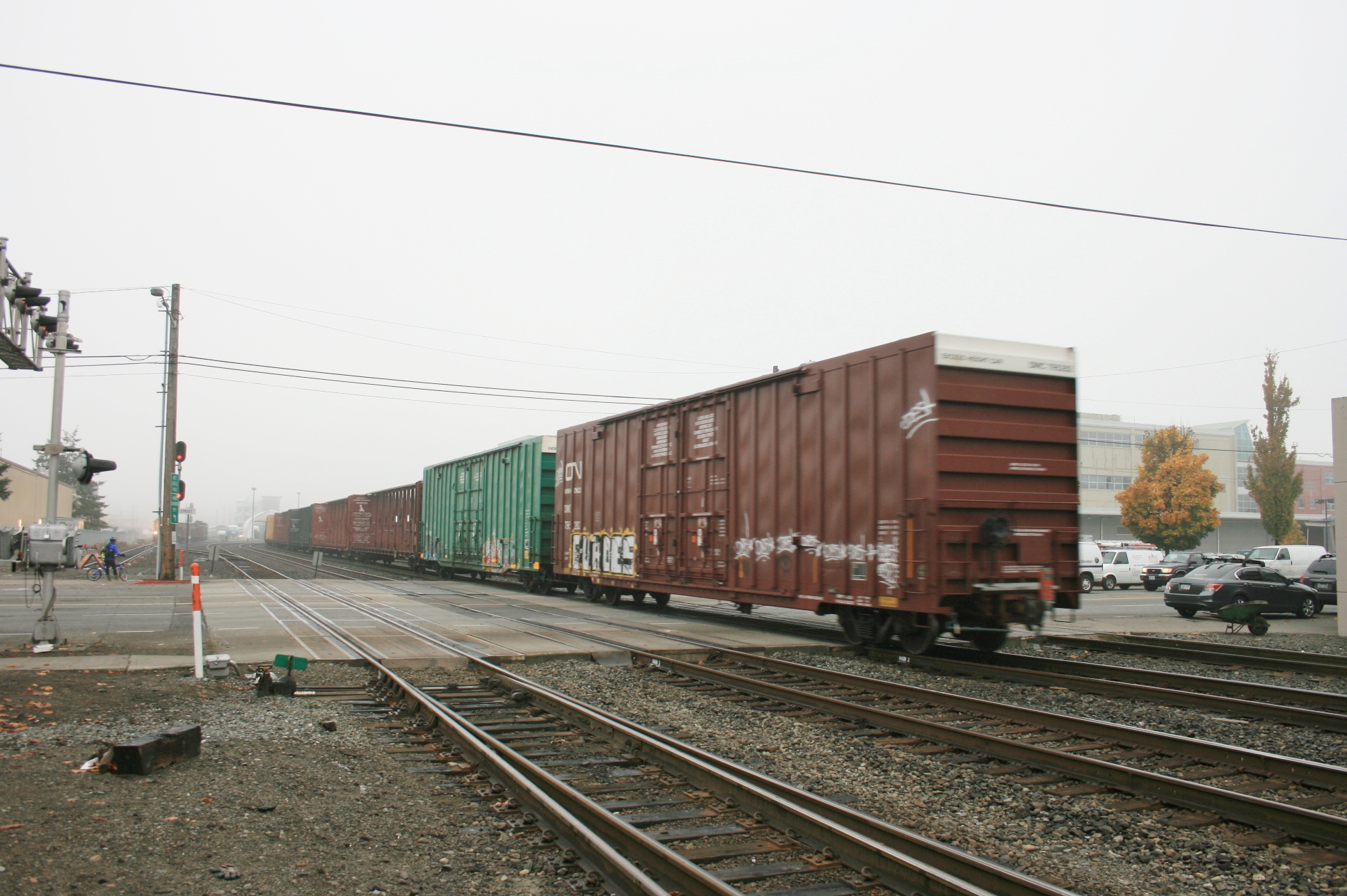 Implementation strategy
Prioritization framework
Quantitative and qualitative data

Potential funding opportunities
Move Seattle
FMSIB
FAST Act
Other partnerships
12
[Speaker Notes: Prioritization Framework:
Truck collisions
Modal overlap
FGTS network
MIC, urban center boundaries
PSRC jobs data
Pavement condition index
HH, over-legal networks
FMP bottleneck analysis]
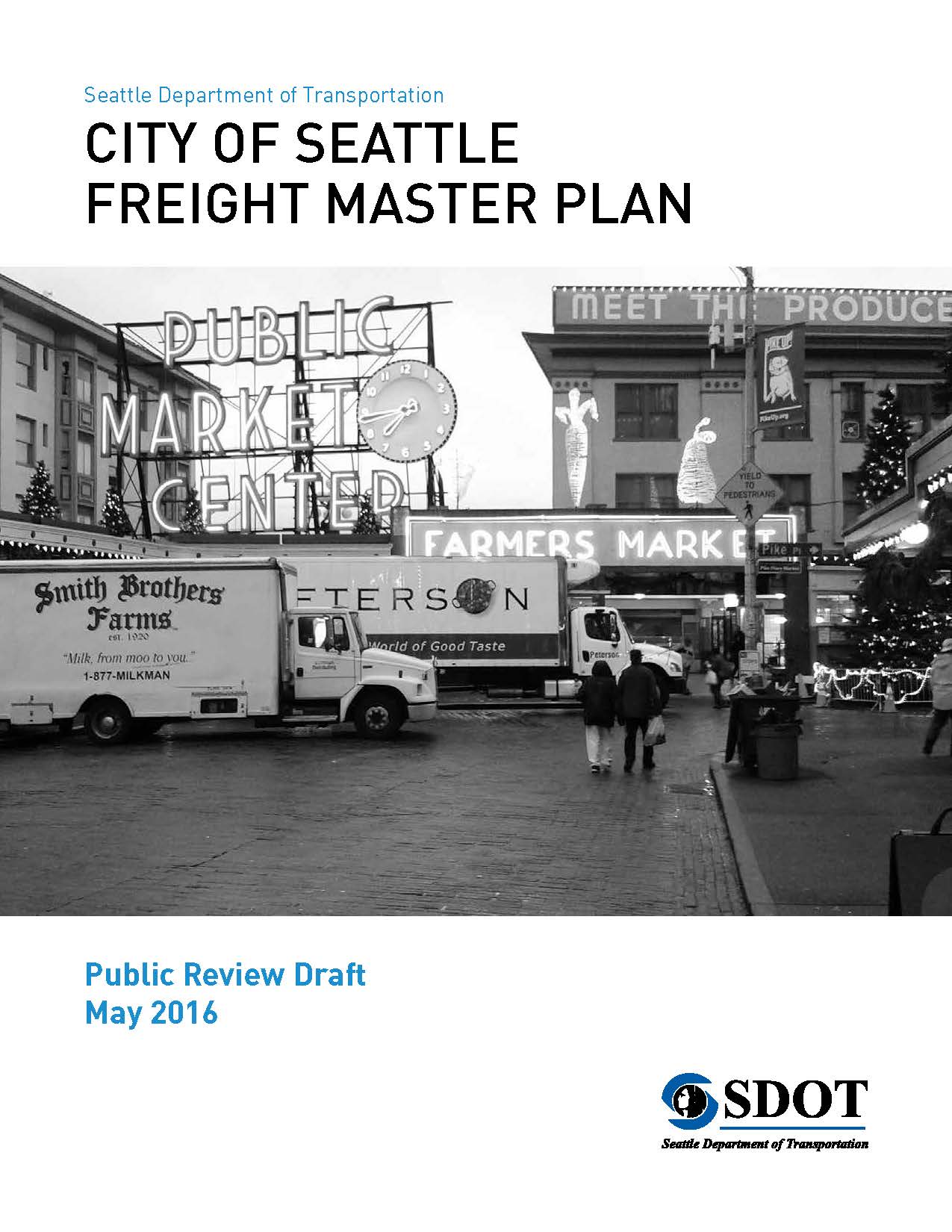 FMP Public release
Public comment period: 
Due July 8th

Hard copy of the plan  distributed to:
Seattle libraries
City Council
Mayor’s office

Available online

Email comments to FreightMasterPlan@seattle.gov

Work with Department of Neighborhoods (DON) to spread the word!
13
[Speaker Notes: Comments will be used to develop the Mayor’s Recommended Plan that will go to City Council for adoption.]
SDOTs request for the Planning Commission
Review the Freight Master Plan

Submit comments to SDOT

Provide a letter of support for the FMP
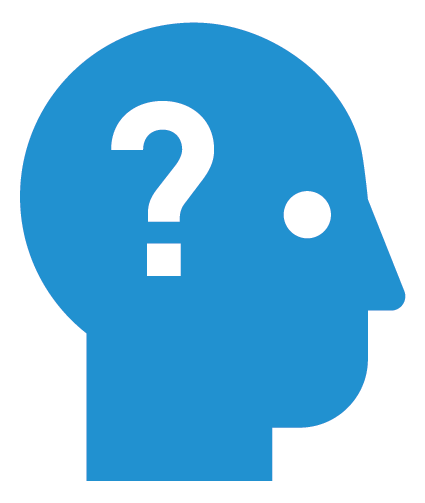 14
Next steps
*Implementation Plan will be developed after Plan adoption
15
[Speaker Notes: Discuss public outreach coordination with DON]
Questions?
gabriela.vega@seattle.gov  | (206) 733-9029
ian.macek@seattle.gov | (206) 684-7576
 http://www.seattle.gov/transportation/freight.htm
http://www.seattle.gov/transportation
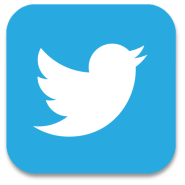 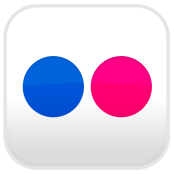 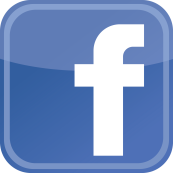 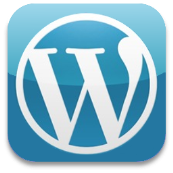 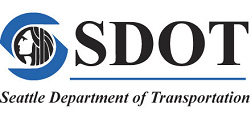